입장하시는 동안 ‘음소거’하시고 들으세요.
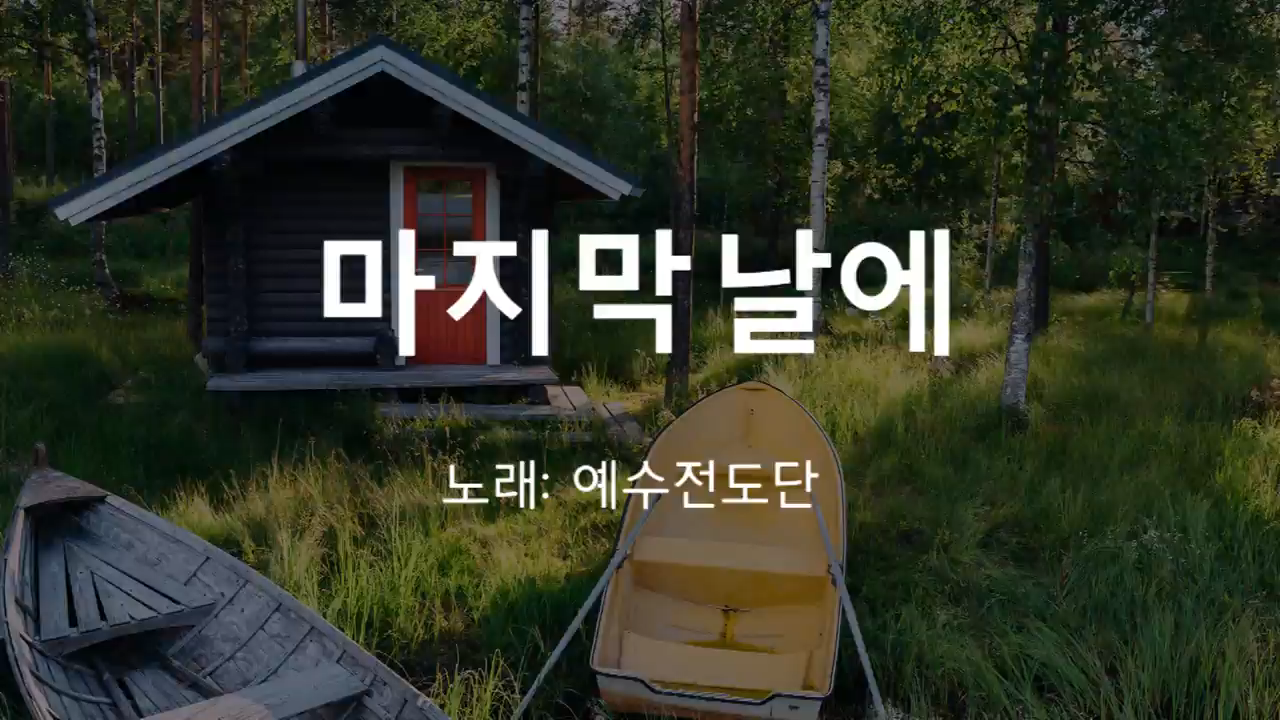 이름을 “5조-홍길동-부천”형식으로 
바꾸어 주세요.
오늘의 순서
찬 양
다 같이 음소거하시고 같이 찬양합시다.
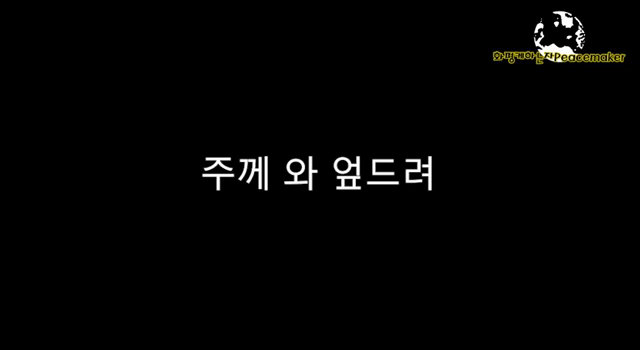 대표 기도


정수업 (7조)
(서빙고 강촌공동체)
환영인사 및 안내

김명세 장로
(실행위원)
조별 발표

박지수 장로 
(3조, 평택캠퍼스)
성경 봉독


김준용 장로
(4조, 영등포구로공동체)
하나님께서 말씀하시기를 “우리가 우리의 형상대로 우리의 모양을 따라 사람을 만들어 그들이 바다의 물고기와 공중의 새와 가축과 온 땅과 땅 위에 기는 모든 것을 다스리게 하자” 하시고
                                         (창세기 1장 26절)
여호와 하나님께서 말씀하셨습니다. "사람이 혼자 있는 것이 좋지 않으니 내가 그에게 알맞은 돕는 사람을 만들어 주겠다.
(창세기 2장 18절)
강사소개


김명세 장로
(실행위원)
주제 강의

관계-하나님이 주신 선물

                 이인용 장로님
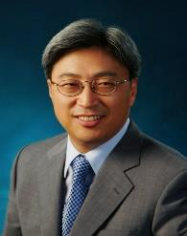 이인용 장로님
서울대학교 학사
(전) MBC 뉴스데스크 앵커, 부국장
(현) 삼성전자 CR 담당 사장
(현) 삼성전자 사회공헌업무총괄 고문
주제 강의

관계-하나님이 주신 선물
 
               
이인용 장로님
오늘의 토론 주제(?)

젊은 세대를 가장 이해하기 어려운 때는 언제인가? 그 이유는 무엇인가?
 
2) 젊은 세대의 시대적 특성 (삶의 궤적 등)에 대한 이해를 
    기반하여, 교회는 이들을 어떻게 포용하고 도와줄 수 
    있을까?
광고 및 중보 기도

김명세 장로
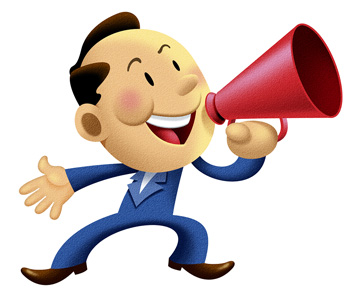 다음 주(5월 17일) 강의


일상생활의 신학과 영성
(방선기 목사)
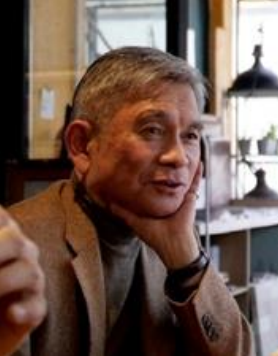 다음 주 장로님 순서
4조 이종우 장로님은 지난 주 토론 내용을 5분 이내로 요약 발표해 주십시요. 
강의 요약은 하지 않으셔도 됩니다.

추가로 일주일간의 조원 간 교제 내용과 4조의 
중보기도를 소개해 주셔도 됩니다.
조 총무님들은 새롭게 편성된  

조원들의 중보 기도제목을 총무 

카톡방에 미리 알려 주세요.
장로님 개인 중보기도(?)

이동규장로님 : 8차항암 잘 마치시고 어제 퇴원하심. 
    주사를 맞는 동안 부작용도 심했음. 9차를 잘 준비할 수 있도록. 
    장로님의 온전한 회복을 위해.


캠퍼스 중보기도(?)

부천 :  모든 예배의 부흥과 차세대 공간의 확보를 위해
              기도 부탁함.

수원 :  포스트 코로나 시대에 수원 온누리에 속한 성도님들이 
              대면예배로 모두 회귀하여 예배당예배 참여의 기쁨을
              함께 나눌수 있기를 기도함.

대전 :  대전캠퍼스의 예배의 부흥과 새로운 20년을 비젼을 
              품는 교회신축을 위해
조별 토론

9시까지 30분간 조별로 모입니다.

소회의실 초청에 응답해 주십시요.
오늘의 토론 주제(?)

젊은 세대를 가장 이해하기 어려운 때는 언제인가? 그 이유는 무엇인가?
 
2) 젊은 세대의 시대적 특성 (삶의 궤적 등)에 대한 이해를 
    기반하여, 교회는 이들을 어떻게 포용하고 도와줄 수 
    있을까?